Tea fogyasztási szokások változása
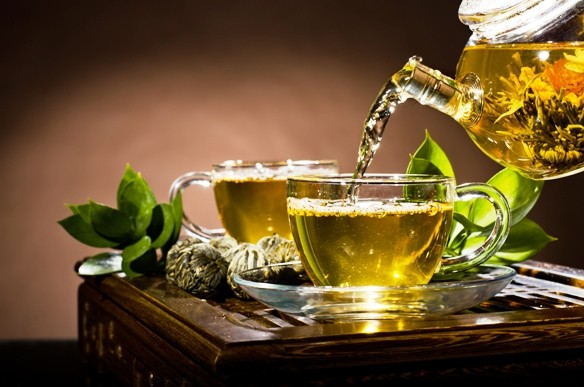 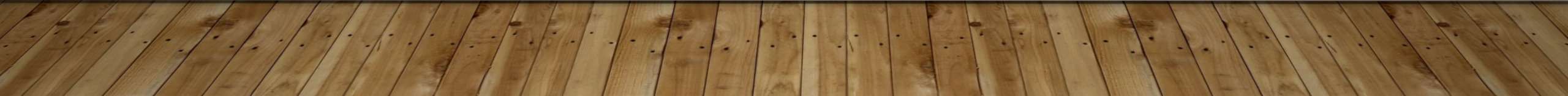 A múlt
Eredetileg a jótékony hatásai miatt fogyasztották
Több legenda is kering kialakulásáról, de Európába 1560 környékén került be
A fogyasztási szokások hatalmasat változtak, a gyógyszertől egészen a mindennapi üdítőitalig jutott
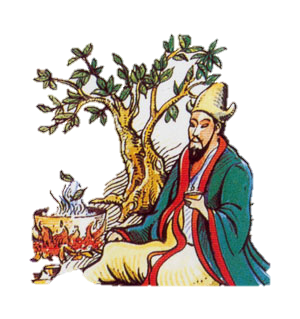 Élettani hatásai
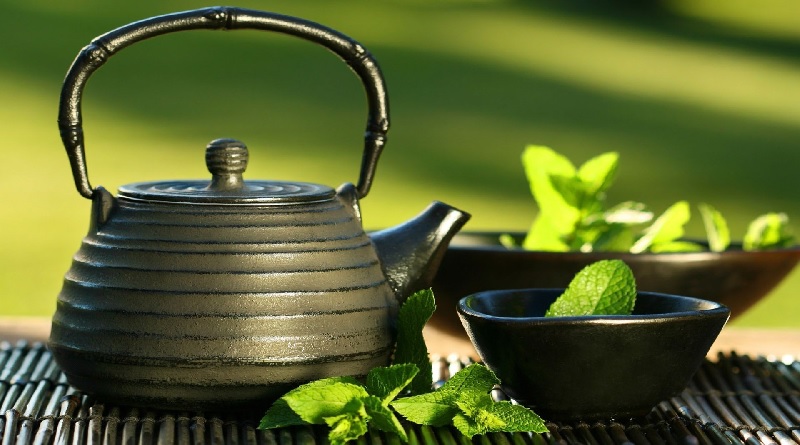 Antioxidánsok
Csontritkulás elkerülése
Vértágító  hatás
Antibakteriális hatás
Kínától  Angliáig
Kr. e. 2700-as években Sen Nung véletlenül felfedezte
Kínai teafogyasztás szokásainak a mongolok vetettek véget
1610-ben a Portugálok hozták először be a teát Európába
1770-es évekig a tea ára és a fogyasztása egyaránt növekedett, ennek Williem Pitt vetett véget 
19. század végéig a tea elérte az alsóbb osztályokat is, és fejlődött a kereskedelem is
Máig a víz után a második, amit a legtöbben fogyasztanak
Kik azok akik miatt ihatsz teát? Avagy kik a legfontosabb termesztők
India:  Innen származik a híres assami tea, a darjeeling és a nilgiri tea
Kína:  Egy igen híres tea származik innen, az oolong tea és természetesen a fekete tea
Srí Lanka (Ceylon):   Itt eleinte kávét termesztettek de a britek (nem elsőre) 1970-ben áttértek teára
Indonézia:  Jáva és Szumátra szigetek a leghíresebb teatermesztők ezen a területen
Afrika:  Az innen származó teák nagyon hasonlítanak az asszámi teához
Dél-Amerika:  Brazília és Argentína
Cserjétől  A  CSészéig
Fehér tea:  Szedés, fonnyasztás, utószárítás, osztályozás
Fekete tea, Oolong tea:  Szedés, fonnyasztás, sodrás, erjesztés, utószárítás, osztályozás
Puer tea:  Szedés, fonnyasztás, sodrás, dupla erjesztés, utószárítás
Zöld tea:  Szedés, hevítés, sodrás, utószárítás, osztályozás
Sárga tea:  Szedés, hevítés, sodrás, halmozás
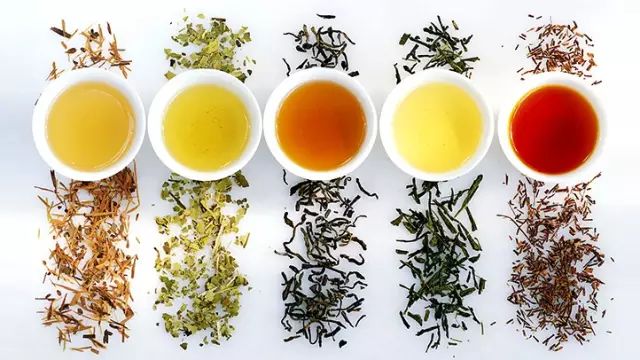 A tea nem csak teaKLASSZIKUS KEVERÉKEK
Reggeli keverék
Genmaicsa
Earl Grey
Szerzetesek teája
Orosz karaván
Rózsa kungfu
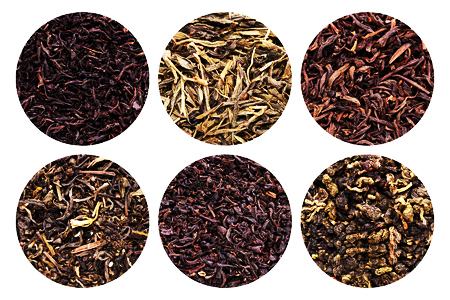 A tea nem csak teaModern keverékek
Narancsos fűszer
Csokoládés menta
Vidéki kert
Trópusi paradicsom
Fűszeres körte
Holdfényes gyümölcsös
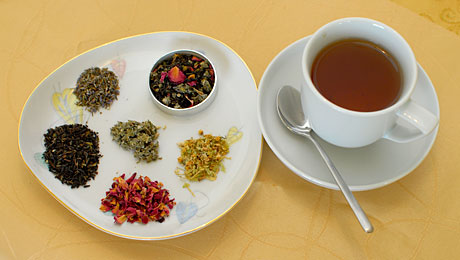 angolok
Mindenki azt hinné,  hogy az angolok fogyasztják a legtöbb teát, pedig…
II. Károly és a jó házasság titka
Commutation Act.
Navigation Acts.
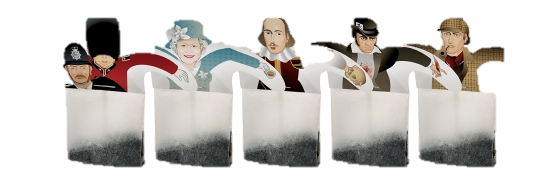 Magyarok
Hazánkban bár nincs akkora történelme a teafogyasztásnak, mint Angliában
Magyarok körében is igen közkedvelt a tea, az emberek 44 %-a minden nap és 81%-a pedig hetente teázik
2006-ban látható volt egy hanyatlás a gyümölcsös teák fogyasztásában, míg a zöldteák fogyasztása tovább gyarapodott
Köszönöm a figyelmet
Források
1. Kép: https://www.google.hu/kép
2. Kép: https://www.google.hu/kép2
3. Kép: https://elet-blog.hu/a-zold-tea-pozitiv-hatasai/ 
4. Kép: http://hungarian.cri.cn/1861/2017/03/22/141s199776.htm 
5. Kép: http://tea.hu/kulcsszavak/klasszikus-teakeverek 
6. Kép: http://tealevelek.blog.hu/page/2 
7. Kép: https://www.google.hu/kép3